MOOCs
& Libraries
Massive Opportunity or Overwhelming Challenge?
Jim Michalko, OCLC Research
With ample borrowings from Lorcan Dempsey, Brian Lavoie, Chris Galvin and Tam Dalrymple of OCLC
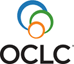 MEDIA FRENZY
Individual personal attention
Any schedule
Any place
Tutorial relationship – takes into account individual differences in learning
Better than the crowded classroom of the ordinary American University
MEDIA FRENZY
Individual personal attention
Any schedule
Any place
Tutorial relationship – takes into account individual differences in learning
Better than the crowded classroom of the ordinary American University
University of Chicago’s Home-Study Department regarding their correspondence courses
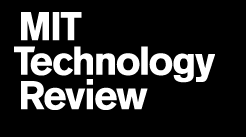 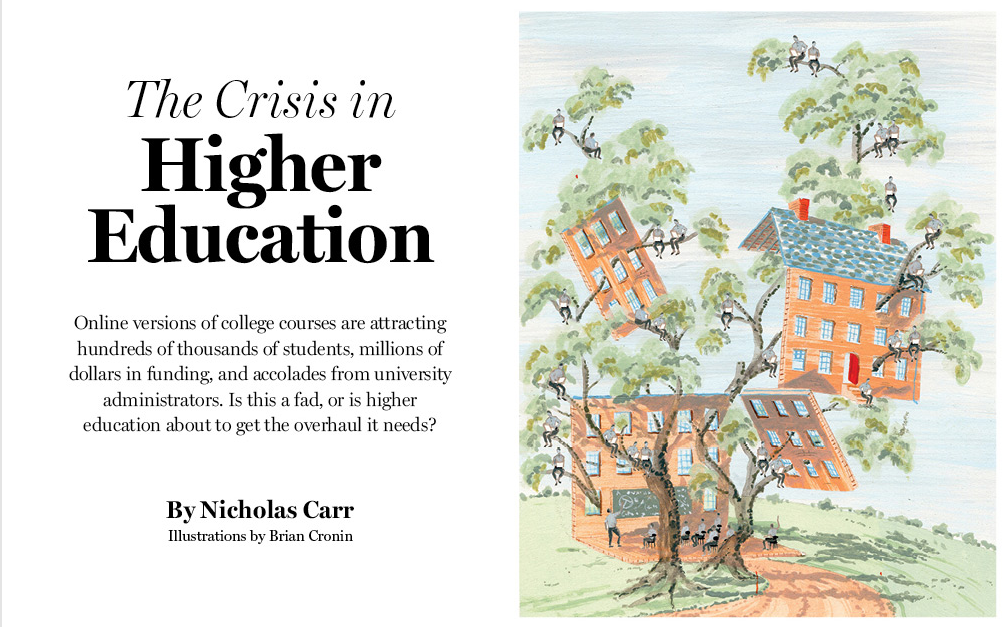 At least as daunting as the technical challenges will be the existential questions that online instruction raises for universities. Whether massive open courses live up to their hype or not, they will force college administrators and professors to reconsider many of their assumptions about the form and meaning of teaching. For better or worse, the Net's disruptive forces have arrived at the gates of academia.
Nicholas Carr, MIT Technology Review 27 September 2012
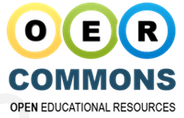 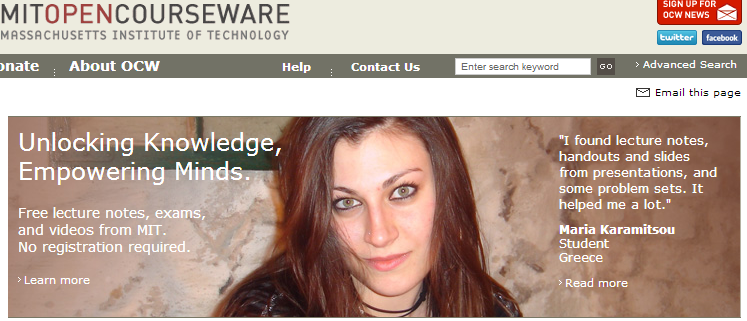 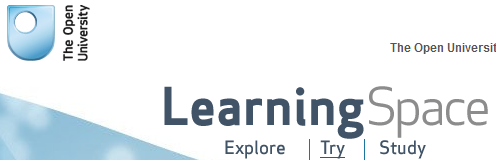 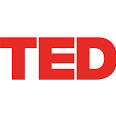 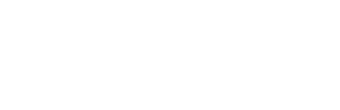 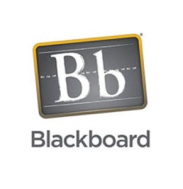 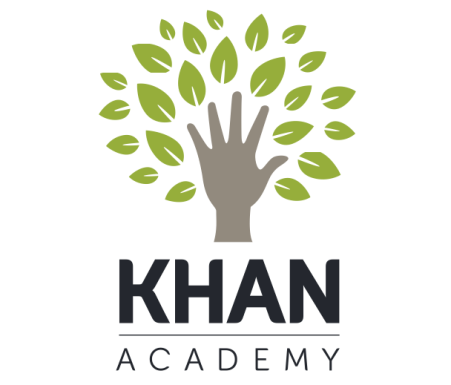 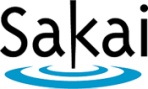 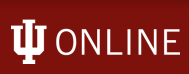 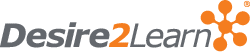 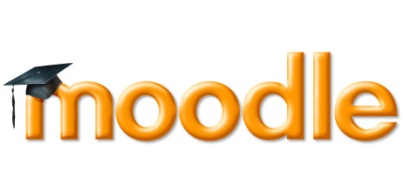 (Various precursor strands in online education ….  )
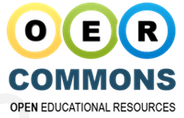 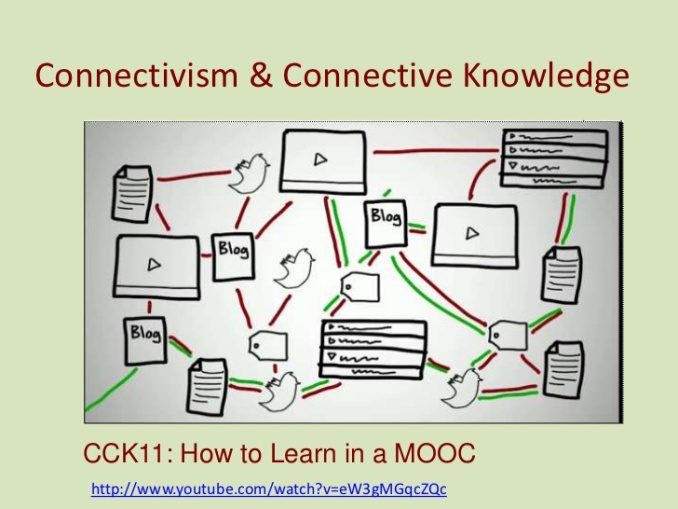 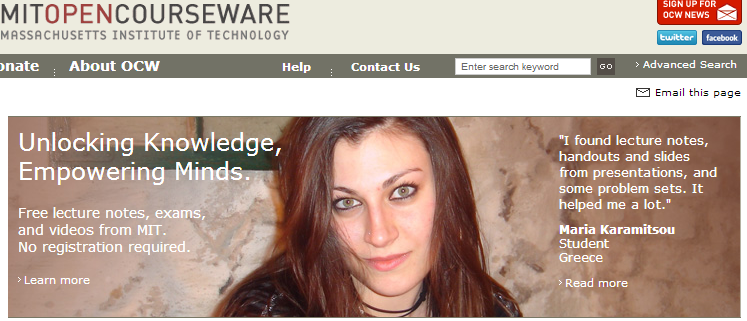 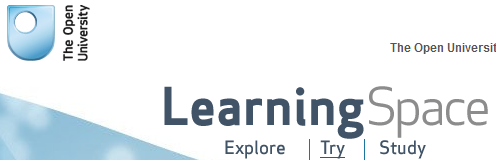 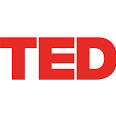 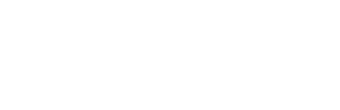 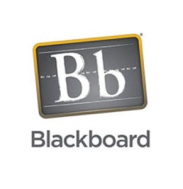 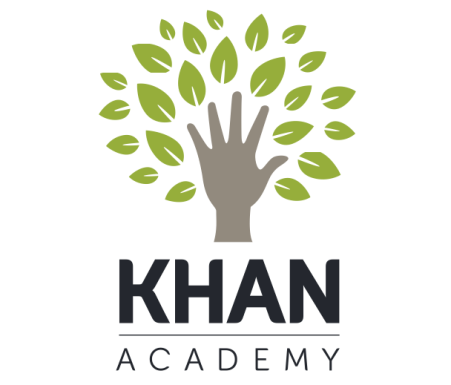 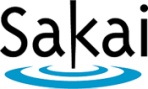 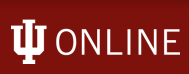 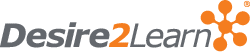 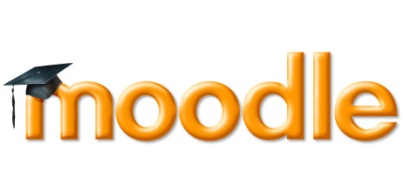 (Various precursor strands in online education ….  )
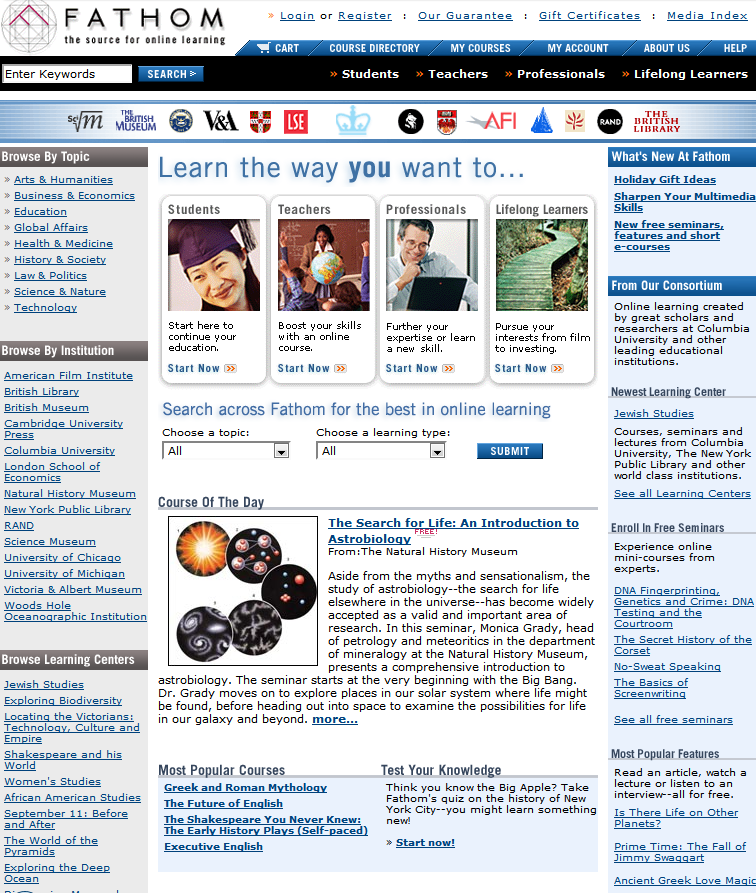 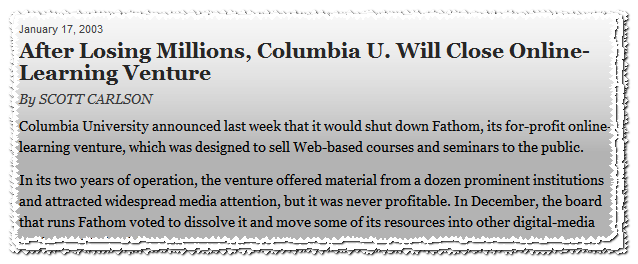 Massive Open Online Course
Massive Open Online Course
Scalable to large numbers …
Free, accessible … collaborative,
Reimagined for network 
         environment …
Not just materials …
April 2012
April 2012
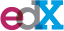 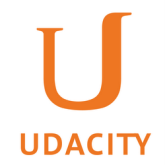 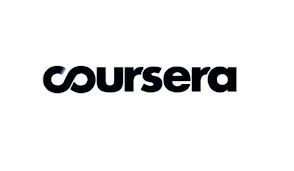 [Speaker Notes: 62 Universities Have Partnered With Coursera (16 outside US)
Berklee College of Music
Brown University
California Institute of Technology
California Institute of the Arts
Case Western Reserve University
Columbia University
Curtis Institute of Music
Duke University
École Polytechnique
École Polytechnique Fédérale de Lausanne
Emory University
Georgia Institute of Technology
Hebrew University of Jerusalem
IE Business School
Icahn School of Medicine at Mount Sinai
Johns Hopkins University
Ludwig-Maximilians-Universität München
National Taiwan University
National University of Singapore
Northwestern University
Ohio State University
Pennsylvania State University
Princeton University
Rice University
Rutgers University
Sapienza University of Rome
Stanford University
Technical University of Denmark (DTU)
Technische Universität München (Technical University of Munich)
Tecnológico de Monterrey
The Chinese University of Hong Kong
The Hong Kong University of Science and Technology
The University of British Columbia
The University of Edinburgh
The University of North Carolina at Chapel Hill
The University of Tokyo
Universidad Nacional Autónoma de México
Universitat Autònoma de Barcelona
Universiteit Leiden
University of California, Irvine
University of California, San Diego 
University of California, San Francisco
University of California, Santa Cruz
University of Colorado Boulder
University of Copenhagen
University of Florida
University of Geneva
University of Illinois at Urbana-Champaign
University of London International Programmes
University of Maryland, College Park
University of Melbourne
University of Michigan
University of Minnesota
University of Pennsylvania
University of Pittsburgh
University of Rochester
University of Toronto
University of Virginia
University of Washington
University of Wisconsin–Madison
Vanderbilt University
Wesleyan University]
A few more …
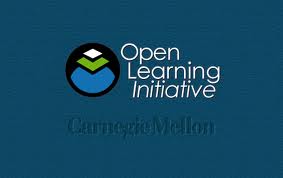 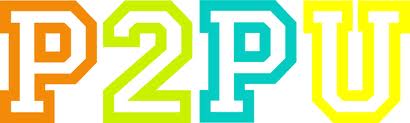 Funding from Hewlett, Shuttleworth, Mozilla
Incubated at UC Irvine
Classes set up as challenges to be solved collaboratively
Non-profit
Funding from Hewlett, Gates, Kresge, NSF, others
Some courses free; some have maintenance fees
Some courses used by universities/colleges to
   support classroom instruction
Platform available for others to design and
   deploy new courses
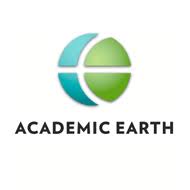 Owned by Ampush Media
Aggregates online open courses form universities
   around the world within a single interface, with
   additional services layered on top
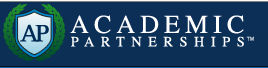 Bisk Education and Embanet+Compass, along with Pearson, are perhaps the most visible players, but Academic Partnerships, Deltak, 2tor and Learning House have also built successful businesses doing online program development for colleges
Etc. Etc.
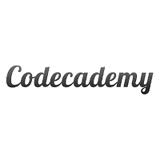 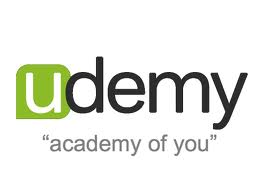 $12. 5m venture capital funding
Online training for programmers
Business model unclear; possibly
   corporate recruitment
$4m venture capital funding
Online learning platform which instructors can
   use to host courses 
Free and paid courses available 
30% cut  of fees for paid courses
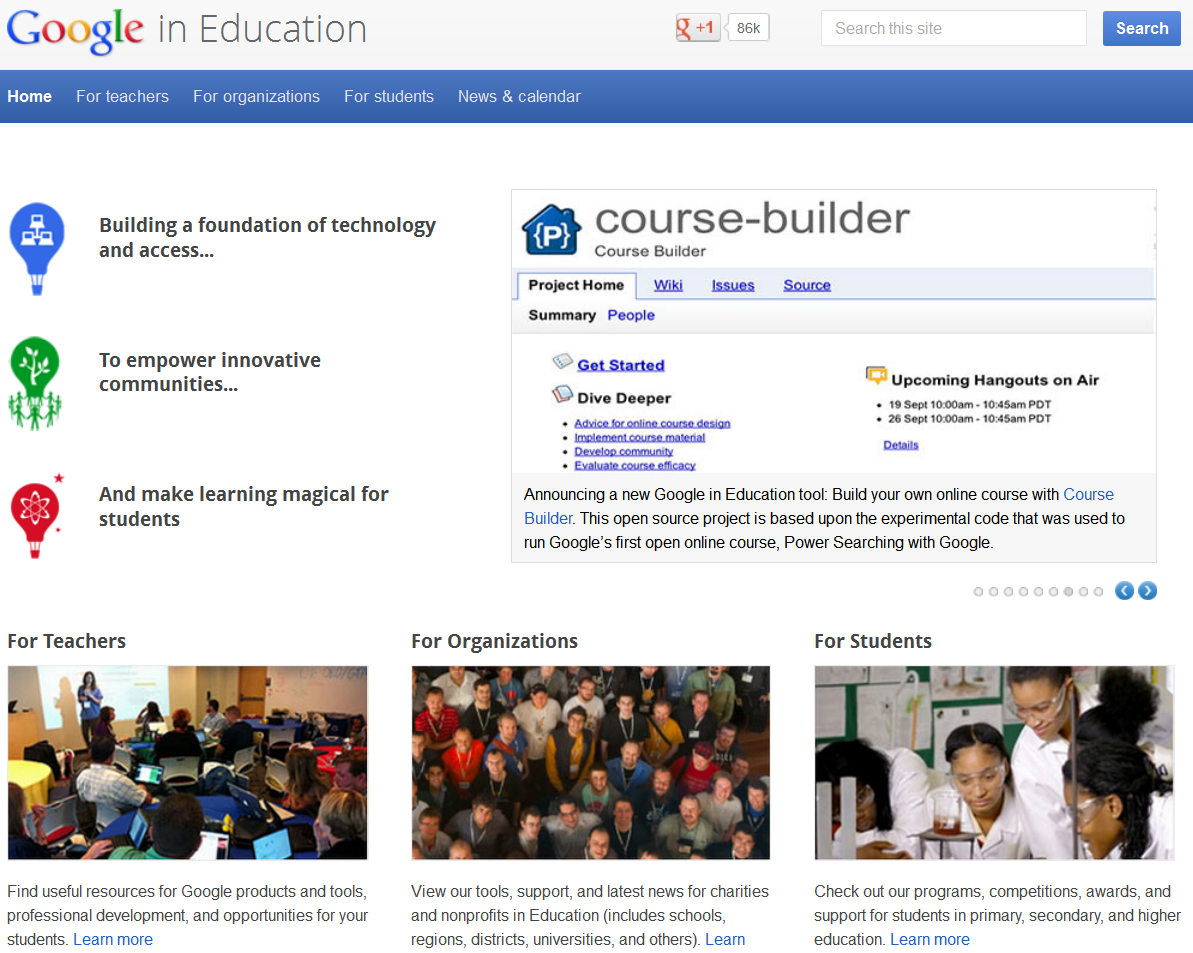 Why now?
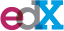 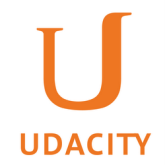 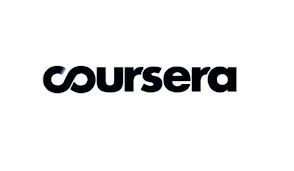 MOOCs have become a flashpoint for discussion 
of higher ed because they represent an easily 
graspable, almost parodic version of what was
previously invisible : elite university education. 
They have a unique power to drive public 
perception of the entire sector.
Alyson Byerly. Formerly known as students. Inside Higher Ed. October 29 2012.
Broken University Business Model
plus
Disruptive Technologies
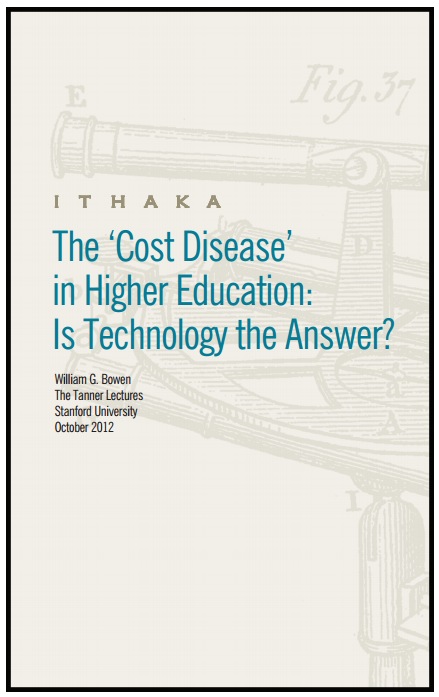 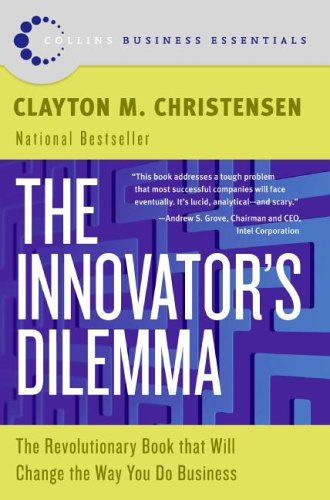 [Speaker Notes: Uncontrolled cost increases
Critical skills not learned
Resistance to innovation
Irrelevant Scholarship
Tenure and accountability
Tuition subsidizes research

Prestige arms race
Change the value proposition
Lower performance relative to desired attributes from mainstream customers
Have attributes valued by fringe (new) customers 
Cheaper, smaller, simpler, more convenient
Experience and investment improve them so they eventually take over old market

Quality at scale
Competing on cost
Integration of career and academic preparation
Problem-focused research

Is there a crisis in higher ed? (subset of culture and global crises)
What’s an education? (Newman vs. Utilitarians) What’s it for?
What do we know about teaching and learning? (Metrics and assessment)
What’s a university? (Bologna/Paris, Nostalgia/History, Faculty Governance) 

Same questions with
the inclusion of women and minorities; 
the advent of technical colleges, community colleges and land-grant universities; 
and the implementation of the G.I. Bill.

The running battle of abstract thinking and applied knowledge

Is this time different?]
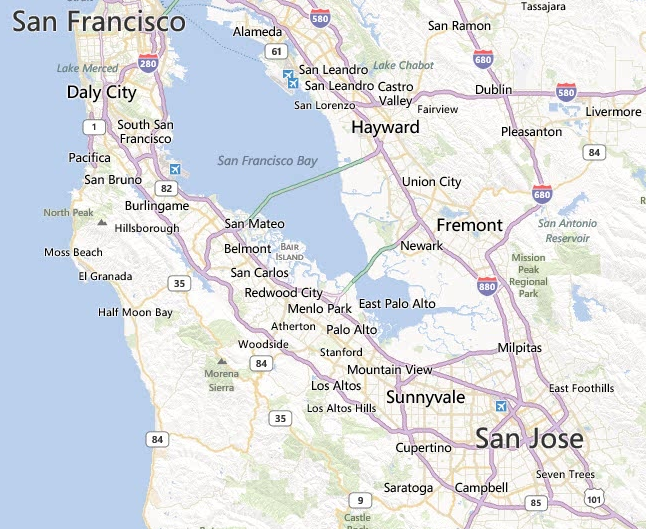 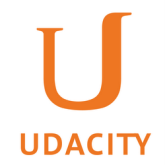 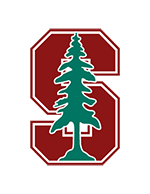 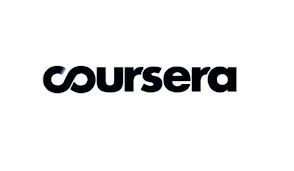 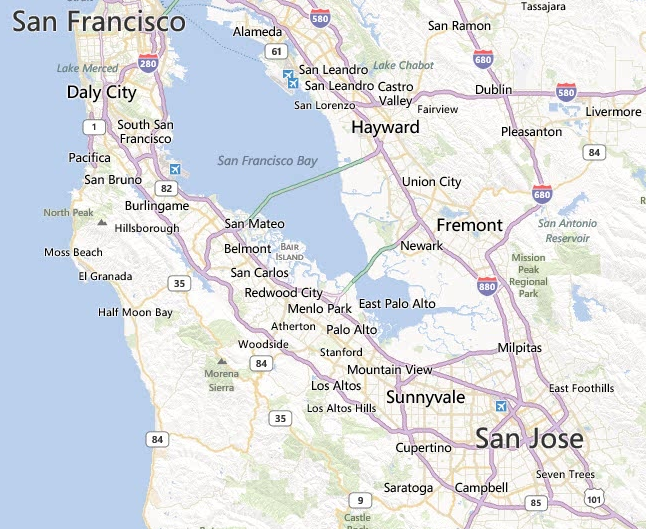 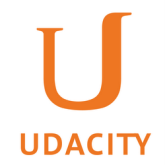 PLATFORM WAR…
Network level disruption
Aspirational: Systemwide transformation
Entrepreneurial
Highly computational
Attack costs and benefits at same time
Early …. but “growing faster than      Facebook”
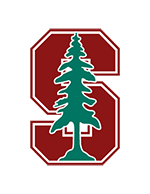 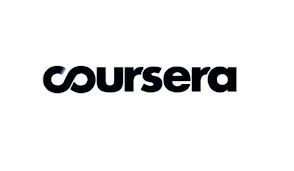 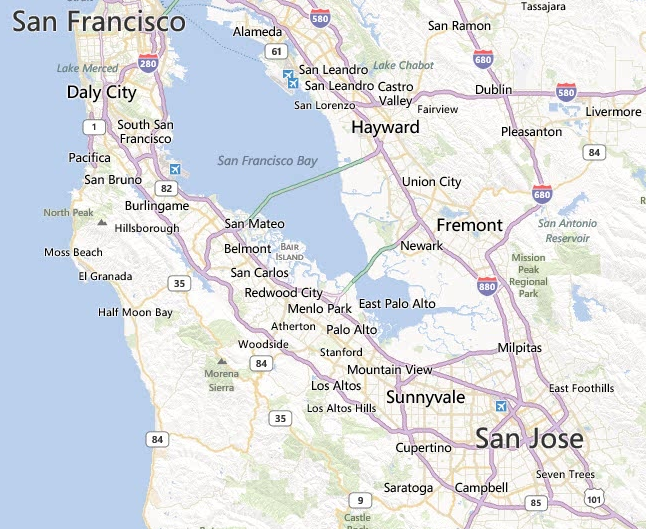 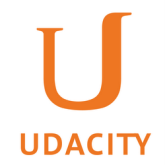 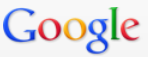 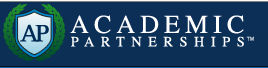 Bisk Education and Embanet+Compass, along with Pearson, are perhaps the most visible players, but Academic Partnerships, Deltak, 2tor and Learning House have also built successful businesses doing online program development for colleges
Etc. Etc.
PLATFORM WAR…
Network level disruption
Aspirational: Systemwide transformation
Entrepreneurial
Highly computational
Attack costs and benefits at same time
Early …. but “growing faster than      Facebook”
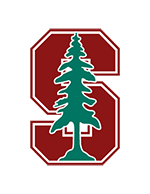 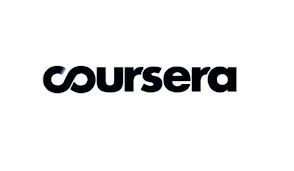 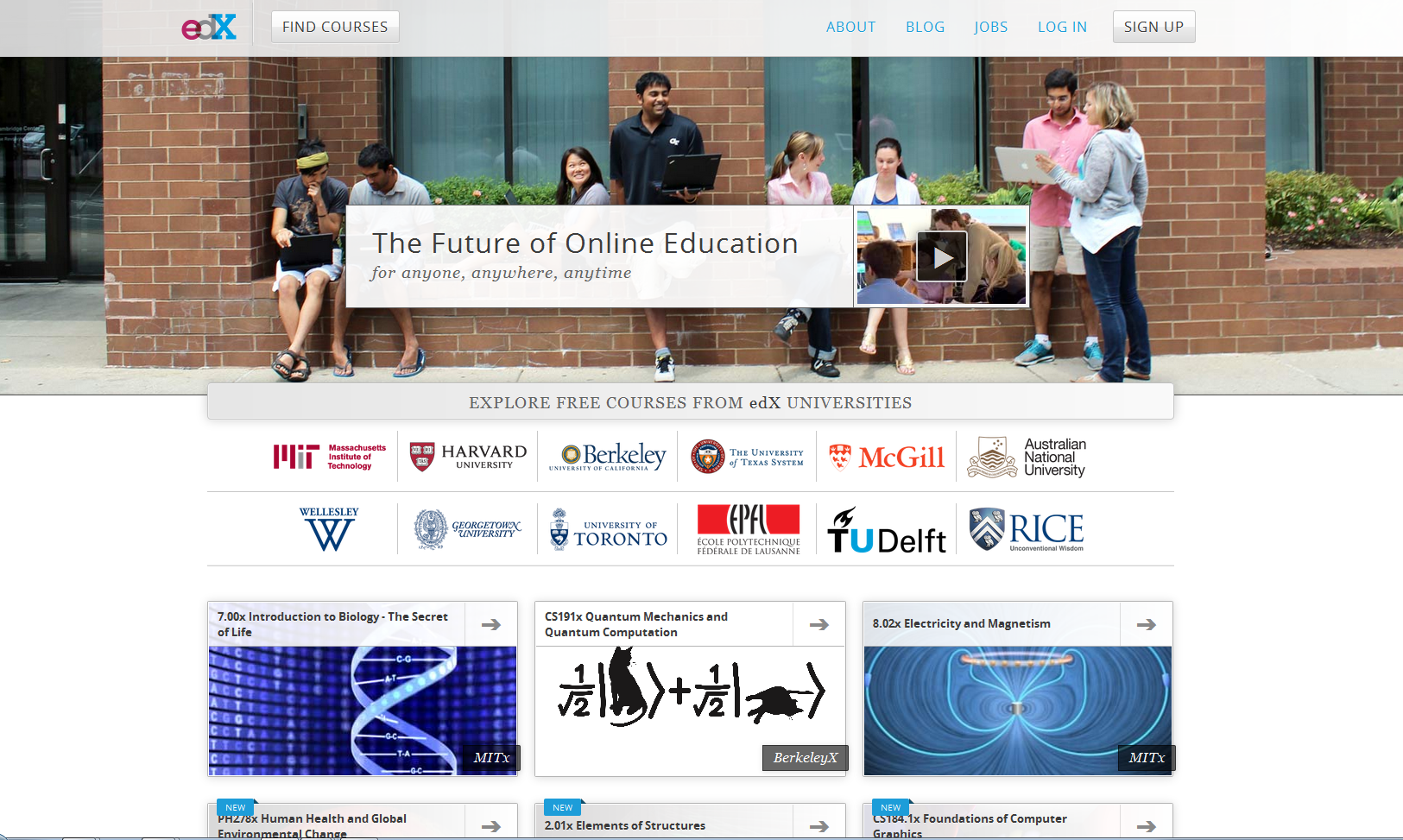 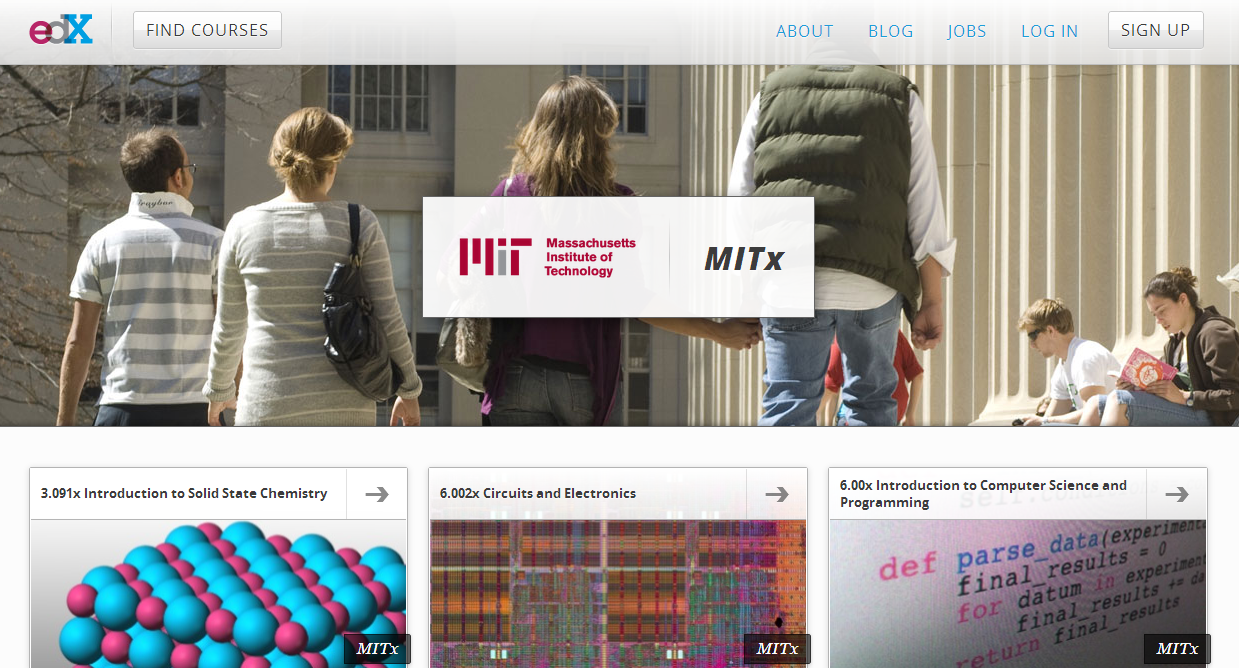 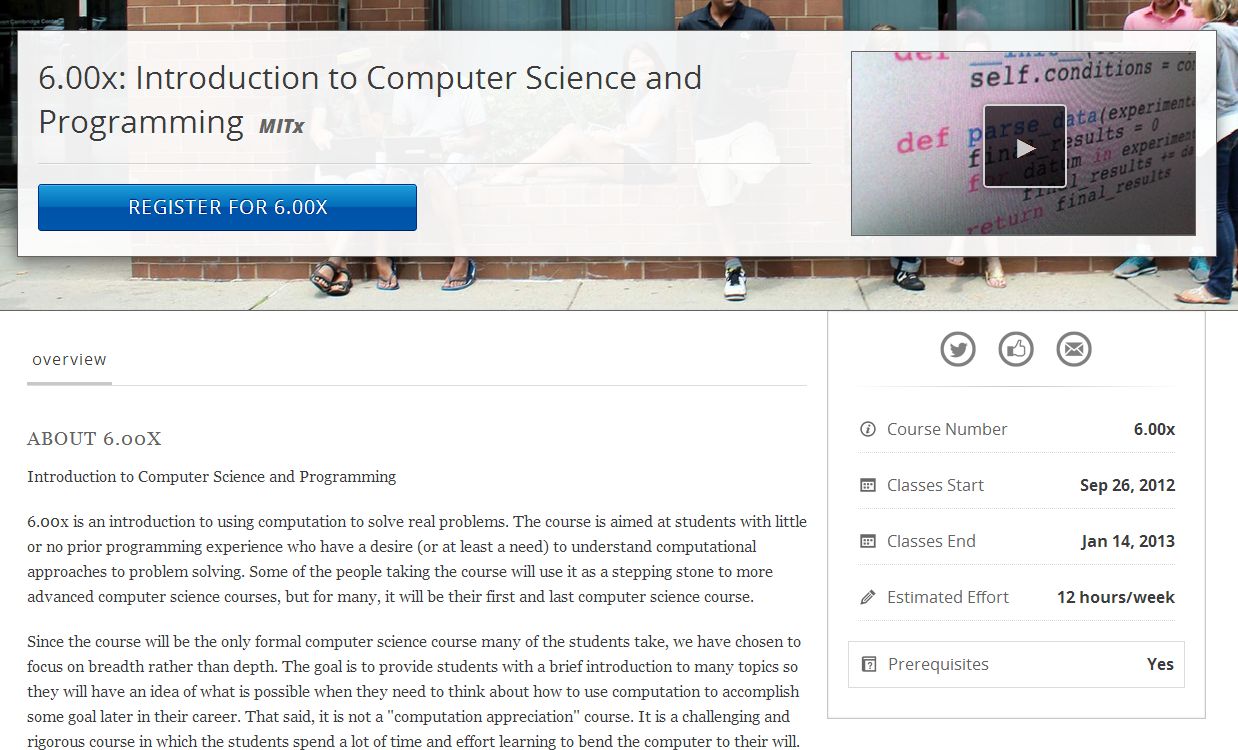 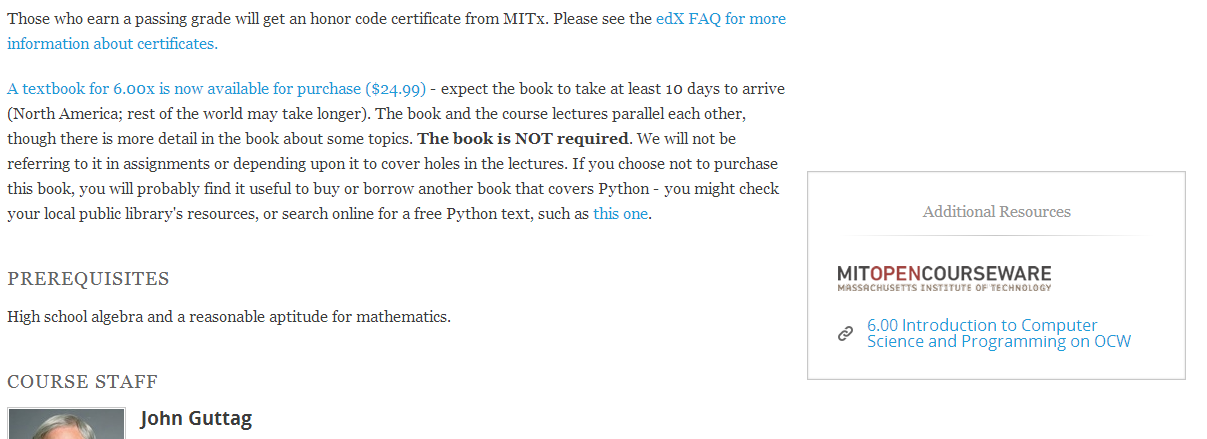 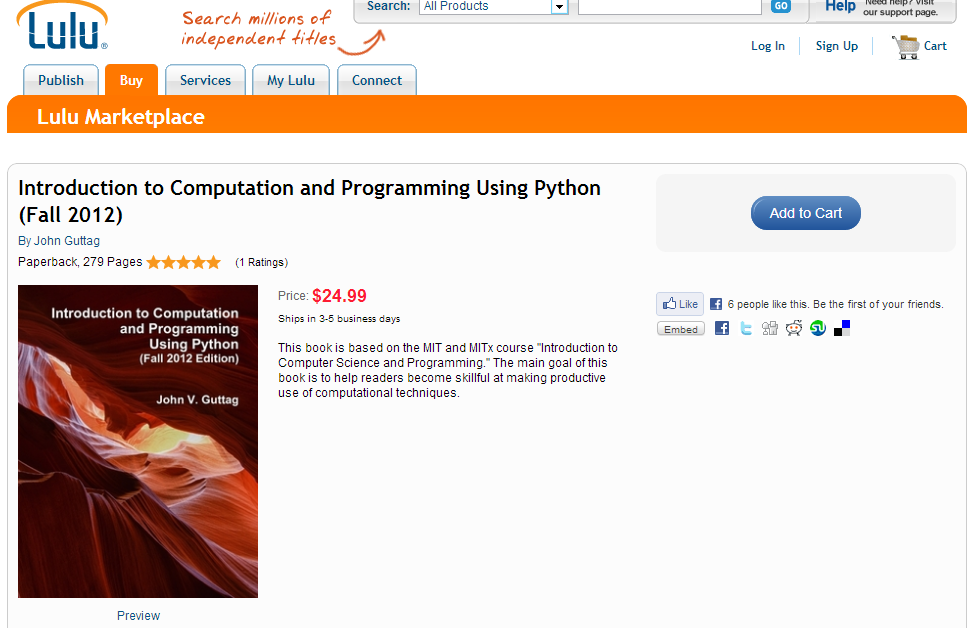 Where’s the library?
Where’s the library?
MOOCs
& Libraries
Massive Opportunity or Overwhelming Challenge?